Platform Upgrades As A Service
Raj Nagarajan, Robert Enyedi
Why are we here?
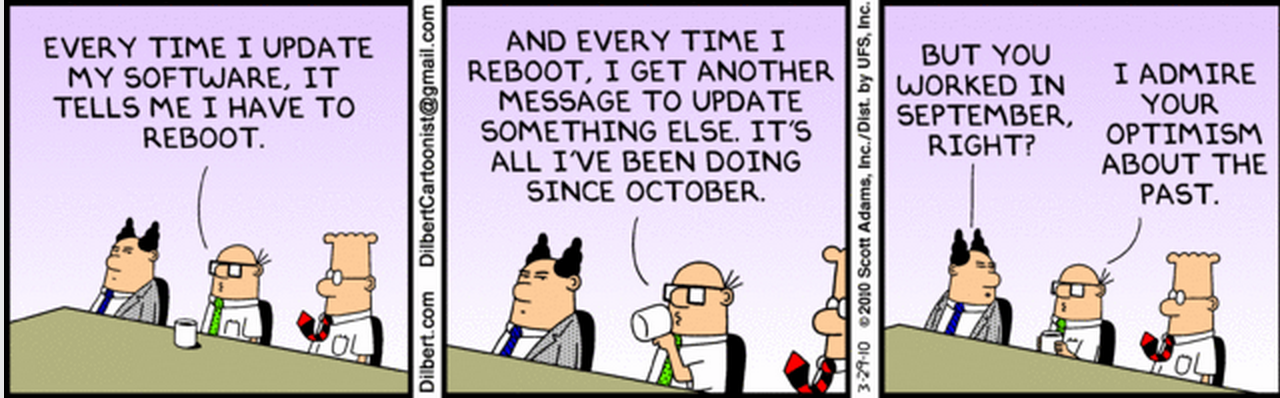 Software Upgrades - TODAY
Read release notes
Make changes
Fingers crossed
Test
Rinse and repeat
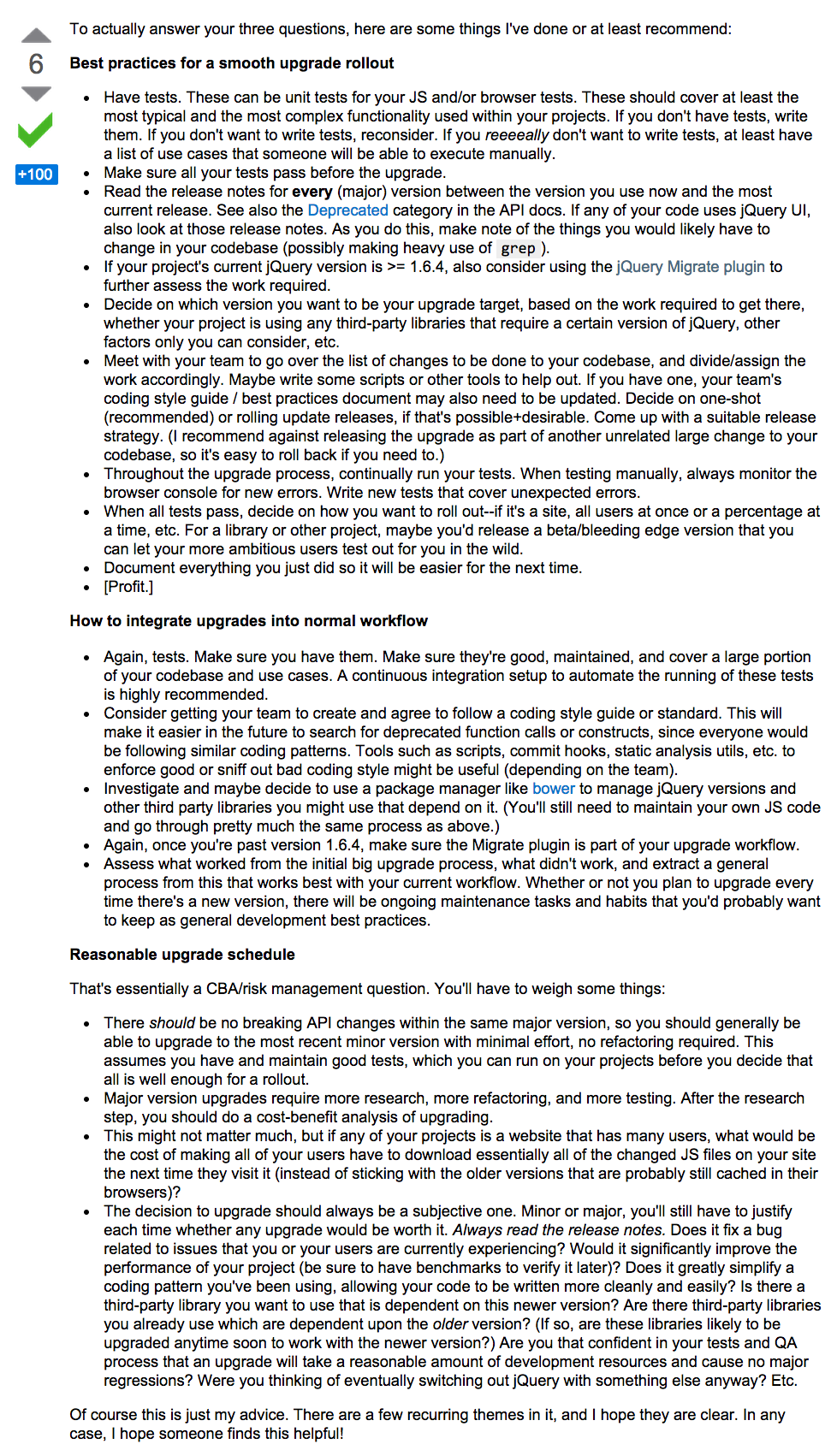 [StackOverflow] Practical approach to keeping jQuery up to date?
[jQuery] jQuery UI 1.9 Upgrade Guide%
Platform Upgrades As a Service
3
Software upgrades – different perspectives
Platform Developers
End Developers
Platform Upgrades As a Service
4
Agility @ ebay scale
Platform Upgrades As a Service
5
A better way: Platform Upgrade Experience @ ebay
Streamlined User Interaction
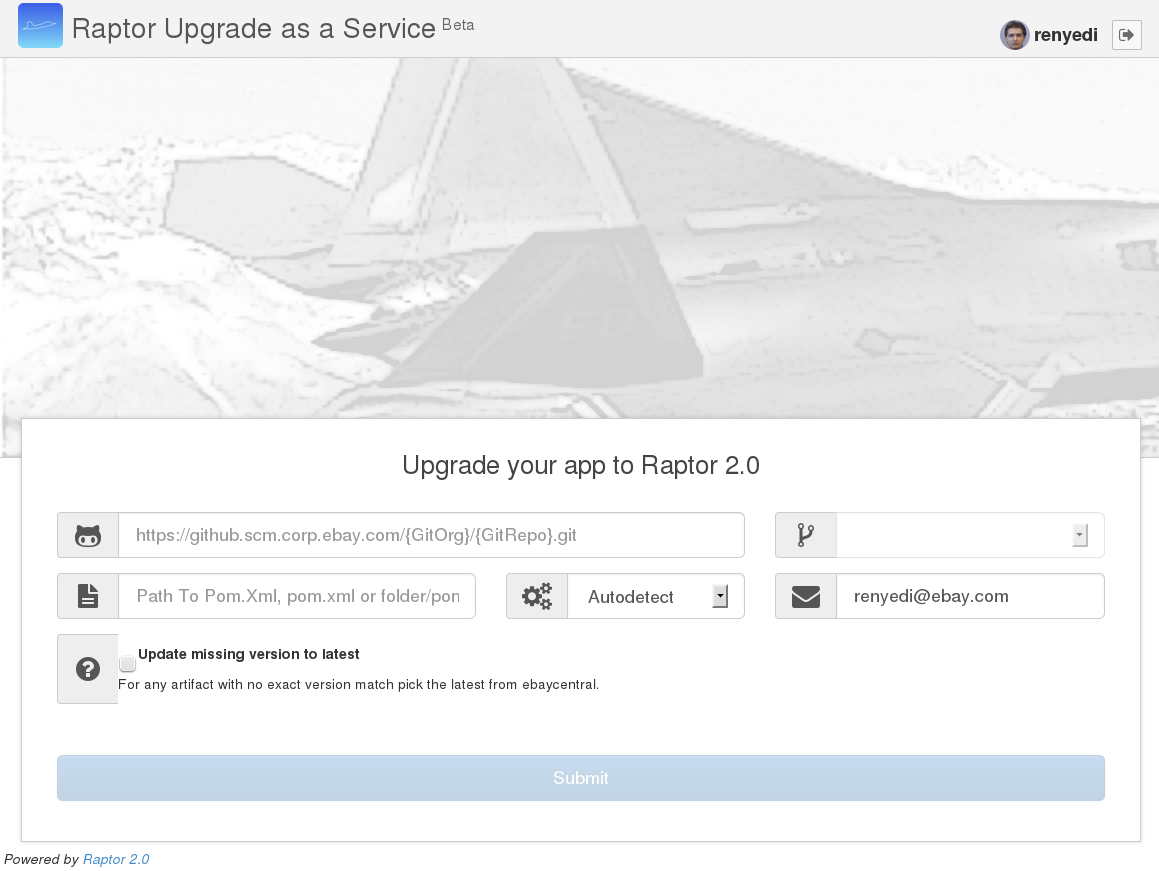 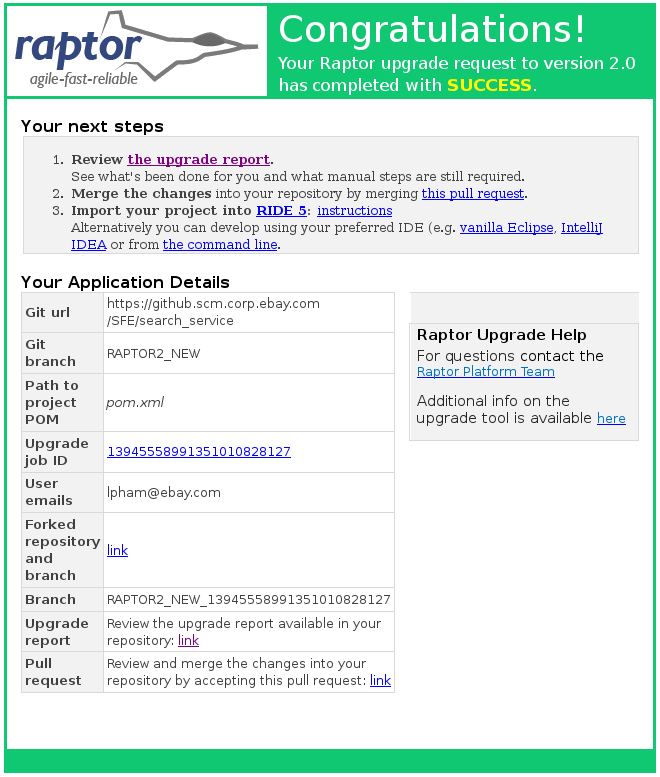 Maven
Email
git
Pull request
Telemetry
Platform Upgrades As a Service
7
Personalized and Actionable Upgrade Report
Early code analysis and fix
Delivered as .md on Git
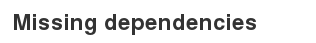 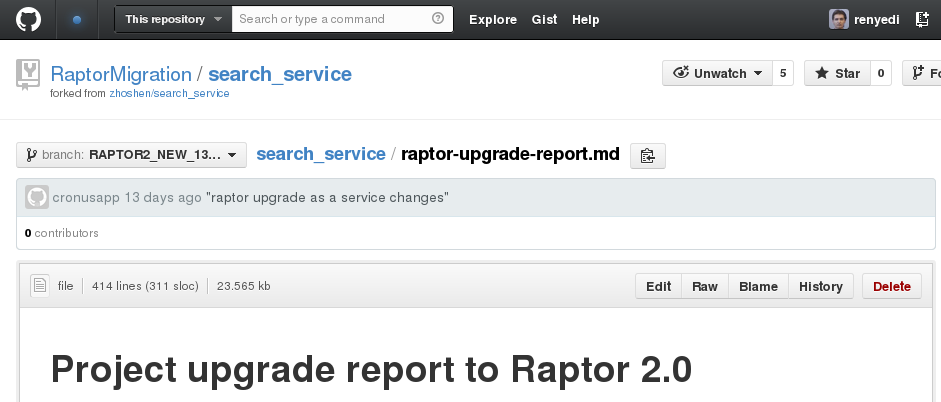 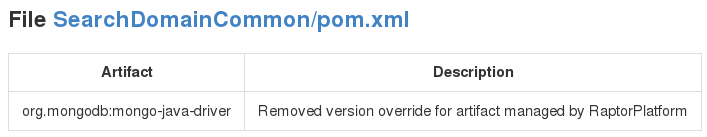 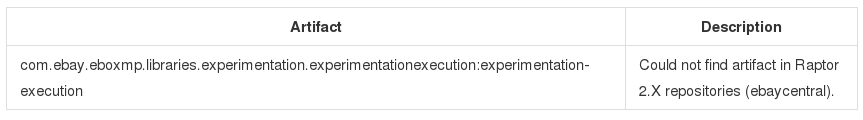 Detect and document manual changes
Application Health Check
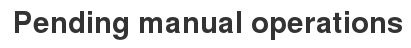 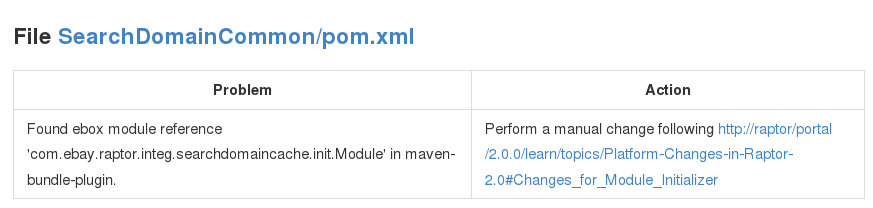 Outdated JDK or system overrides
Misused APIs, non-optimal settings
Platform Upgrades As a Service
8
Under the Hood
Architecture, data, community
Orchestration Service Architecture
Web UI
REST API
Repositories
Service Tasks
Maven
GitHub
Platform Upgrade
Emergency Patch
Jenkins
Service Commands
Application Bundles
GitHub
Maven
Jenkins
Cloud
Email
External Tool
Code
PAAS
App Config and Health
Upgrade Module
100% Java
RESTEasy
Platform Upgrades As a Service
10
Upgrade Module Architecture
2.0
1.0
Platform versions
1.1
2.1
Add-ons
1.2
2.2
Package refactoring
Upgrade10to11
Example use caseUpgrade project from platform version 1.1 to 2.2
Upgrade11to12
Logger upgrade
Upgrade12to20
Upgrade20to21
API refactoring
Upgrade paths
Upgrade21to22
Chain of commands
Code
90% Scala
10% Java
Eclipse JDT
Platform Upgrades As a Service
11
Telemetry Driven Product Evolution
The journey so far: 8 months, 550+ projects, 99% adoption
Platform Upgrades As a Service
12
Open Source: Ostara
What does it do?
The core functionality of the ebay platform upgrade solution
Suitable for but not exclusive to Maven and Spring based Java projects
Development strategy
Keep generic non-ebay features in the Ostara code base
Incubation modules in both ebay and Ostara repositories
Build community & extend with more use cases
ebay platform upgrades
Ostara
ebay extensions
Code		https://github.com/eBay/ostara
License	Apache
Community	https://groups.google.com/d/forum/ostaraoss
Platform Upgrades As a Service
13
Future Directions
Platform Upgrades As a Service
14
Q&A
Global Platforms and InfrastructureRaj Nagarajanranagarajan@ebay.com Robert Enyedirenyedi@ebay.comCommunity	https://github.com/eBay/ostarahttps://groups.google.com/d/forum/ostaraoss